Fig. 1. Enrollments (1901–12) at black medical schools that closed by 1912. Source: J. Am. Med. Assoc. annual reports ...
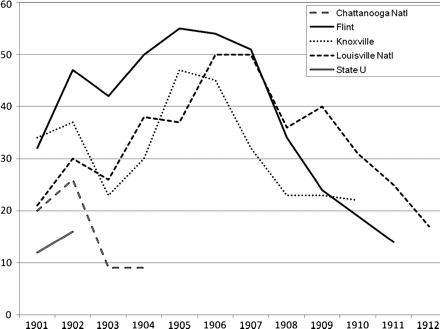 J Hist Med Allied Sci, Volume 67, Issue 2, April 2012, Pages 217–243, https://doi.org/10.1093/jhmas/jrq084
The content of this slide may be subject to copyright: please see the slide notes for details.
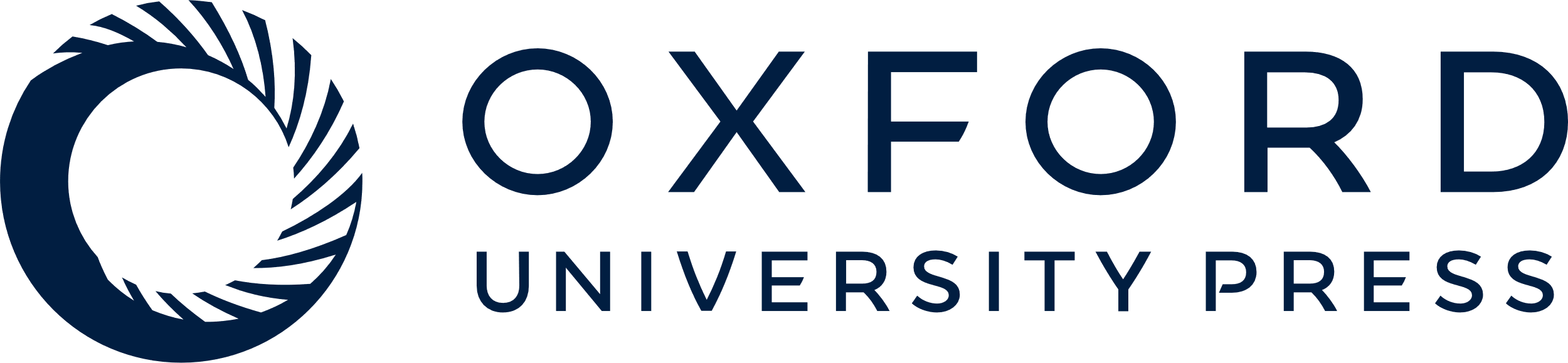 [Speaker Notes: Fig. 1. Enrollments (1901–12) at black medical schools that closed by 1912. Source: J. Am. Med. Assoc. annual reports on medical education.


Unless provided in the caption above, the following copyright applies to the content of this slide: © The Author 2011. Published by Oxford University Press. All rights reserved. For permissions, please e-mail: journals.permissions@oup.com]
Fig. 2. Total enrollment (left axis, solid line) and number of graduates (right axis, dashed line) at Flint, ...
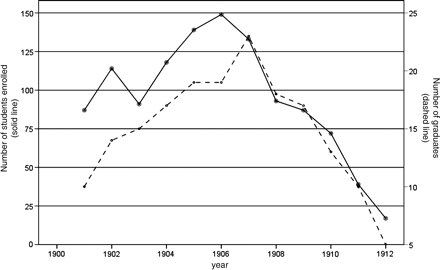 J Hist Med Allied Sci, Volume 67, Issue 2, April 2012, Pages 217–243, https://doi.org/10.1093/jhmas/jrq084
The content of this slide may be subject to copyright: please see the slide notes for details.
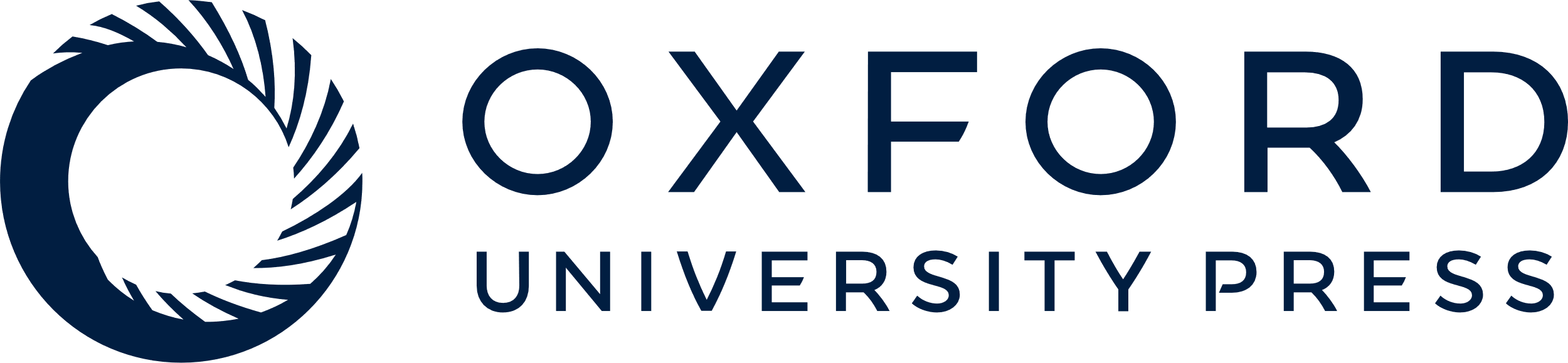 [Speaker Notes: Fig. 2. Total enrollment (left axis, solid line) and number of graduates (right axis, dashed line) at Flint, Louisville National, and Knoxville Medical Colleges, 1901–12. Source: J. Am. Med. Assoc. annual reports on medical education.


Unless provided in the caption above, the following copyright applies to the content of this slide: © The Author 2011. Published by Oxford University Press. All rights reserved. For permissions, please e-mail: journals.permissions@oup.com]
Fig. 3. Enrollments (1901–30) at black medical schools that survived beyond 1912. Enrollment figures for the ...
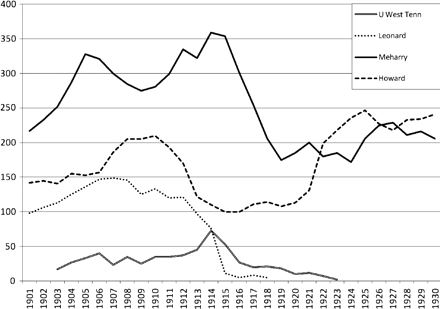 J Hist Med Allied Sci, Volume 67, Issue 2, April 2012, Pages 217–243, https://doi.org/10.1093/jhmas/jrq084
The content of this slide may be subject to copyright: please see the slide notes for details.
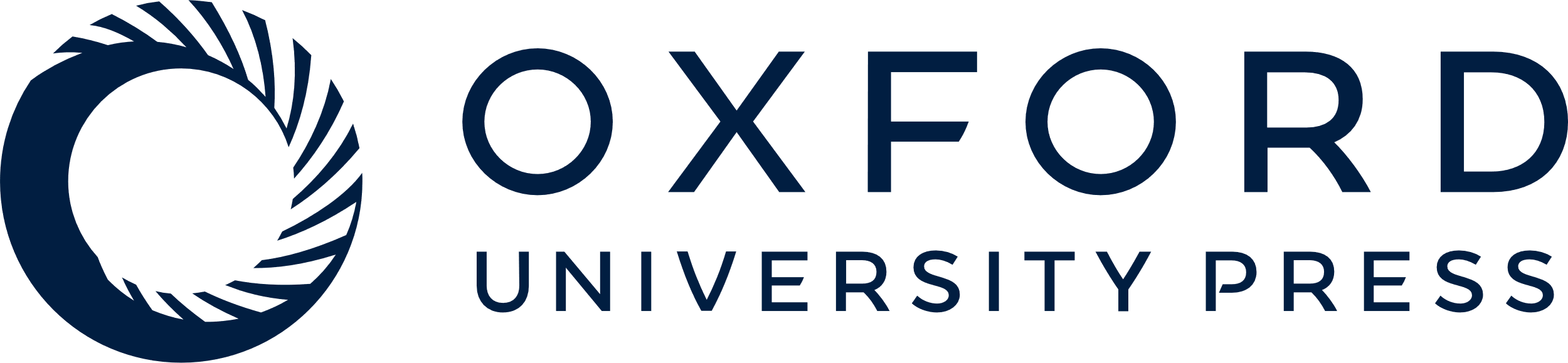 [Speaker Notes: Fig. 3. Enrollments (1901–30) at black medical schools that survived beyond 1912. Enrollment figures for the University of West Tennessee, which opened in 1900, are not available for its first two years of operation. Source: J. Am. Med. Assoc. annual reports on medical education.


Unless provided in the caption above, the following copyright applies to the content of this slide: © The Author 2011. Published by Oxford University Press. All rights reserved. For permissions, please e-mail: journals.permissions@oup.com]
Fig. 4. Total enrollment (left axis, solid line) and number of graduates at black schools (right axis, dashed line), ...
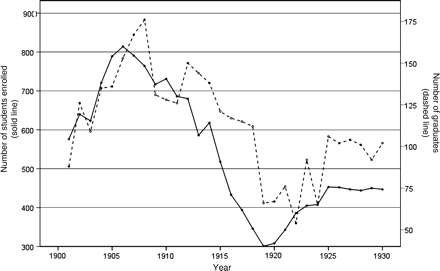 J Hist Med Allied Sci, Volume 67, Issue 2, April 2012, Pages 217–243, https://doi.org/10.1093/jhmas/jrq084
The content of this slide may be subject to copyright: please see the slide notes for details.
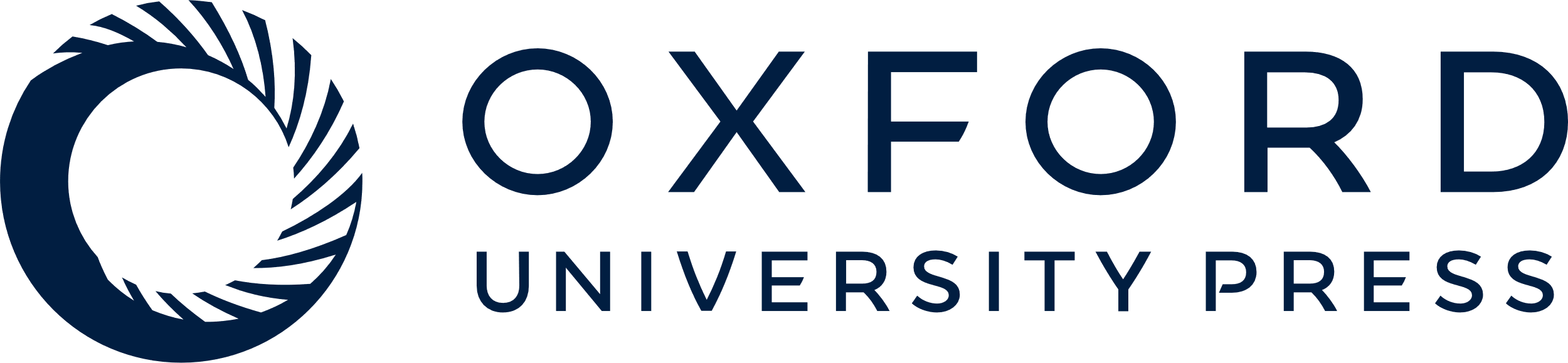 [Speaker Notes: Fig. 4. Total enrollment (left axis, solid line) and number of graduates at black schools (right axis, dashed line), 1901–30. Source: J. Am. Med. Assoc. annual reports on medical education.


Unless provided in the caption above, the following copyright applies to the content of this slide: © The Author 2011. Published by Oxford University Press. All rights reserved. For permissions, please e-mail: journals.permissions@oup.com]